The Effects of Bullying on Elementary Aged Children with Autism Spectrum Disorder
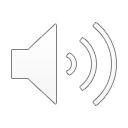 Mark OrlandoMonmouth University
Methods
The review was complete in a three part series. First, review past research. Second, identify the common themes of the research. Last, determine the overall answer to the question and identify confounding limitations. 
Keywords: Autism Spectrum Disorder, Bullying, Social skills, Short-term effects of bullying, Long-term effects of bullying
Findings
Social Complications and Autism Spectrum Disorder
Social skills is one of the three main deficits a child with ASD faces
Building friendships is crucial for developmental and psychosocial functioning
Children with ASD are more likely to be socially victimized due to not understanding social cues. 
Effects of Bullying and Ways to Mitigate It
Long term effects of Bullying: decreased mental health and increased chances of self-harm
Short term effects of bullying: environments feel unsafe and an increase in maladaptive behaviors during non-preferred task.
Introduced a prevention program to examine what the educators target 
Bullying and its Effect on Children Diagnosed with Autism Spectrum Disorder
Children with ASD are more often to be bullied because of the way they act, look, or respond to peers 
Children are more likely to have lower test/academic scores due to absence from school, lower social gatherings with peers, and the increased chance of becoming depressed 
. Children who succumbed to sibling bullying were more likely to internalize their feelings 
Children who are bullied are more likely to show higher signs of depression and anxiety
Background
With the current rate of Autism Spectrum Disorder (ASD) at one in 54 children (CDC, 2020). Parents and educators are identifying more social complications these individuals have every day. Additionally, the National Center for Educational Statistics (2019), reports one out of five students reported have being bullied in school. Due to both of these rates increasing we have seen a large influx of children with ASD being bullied. 

Purpose
The purpose of this study was to identify the social complications, and effects bullying has on a child with ASD.
Limitations
There was limited research on the younger population in regards to the academic effects as well as short term effects.
The major confounding variable of this study is bullying is very broad term and some children may be bullied but not know. 

Discussion
Children with ASD are more prone to social bullying 
the literature does a great job giving valuable data regarding the effects of bullying on a child with ASD.
The literature fails to mention how academics are affected on the younger population
There is significant research missing on the short term effects.
Implications
This will help teachers and educators identify common issues in the learning environment. As well as a schematic on how to treat the situation
The next step for this research is to review the academic effects on younger children with ASD who are being bullied.
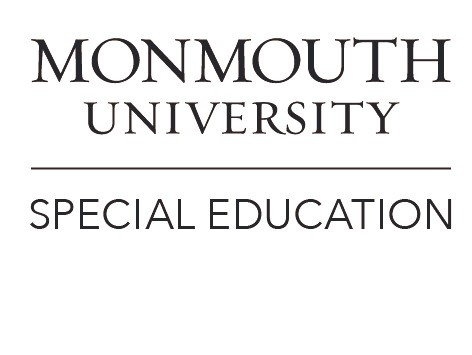